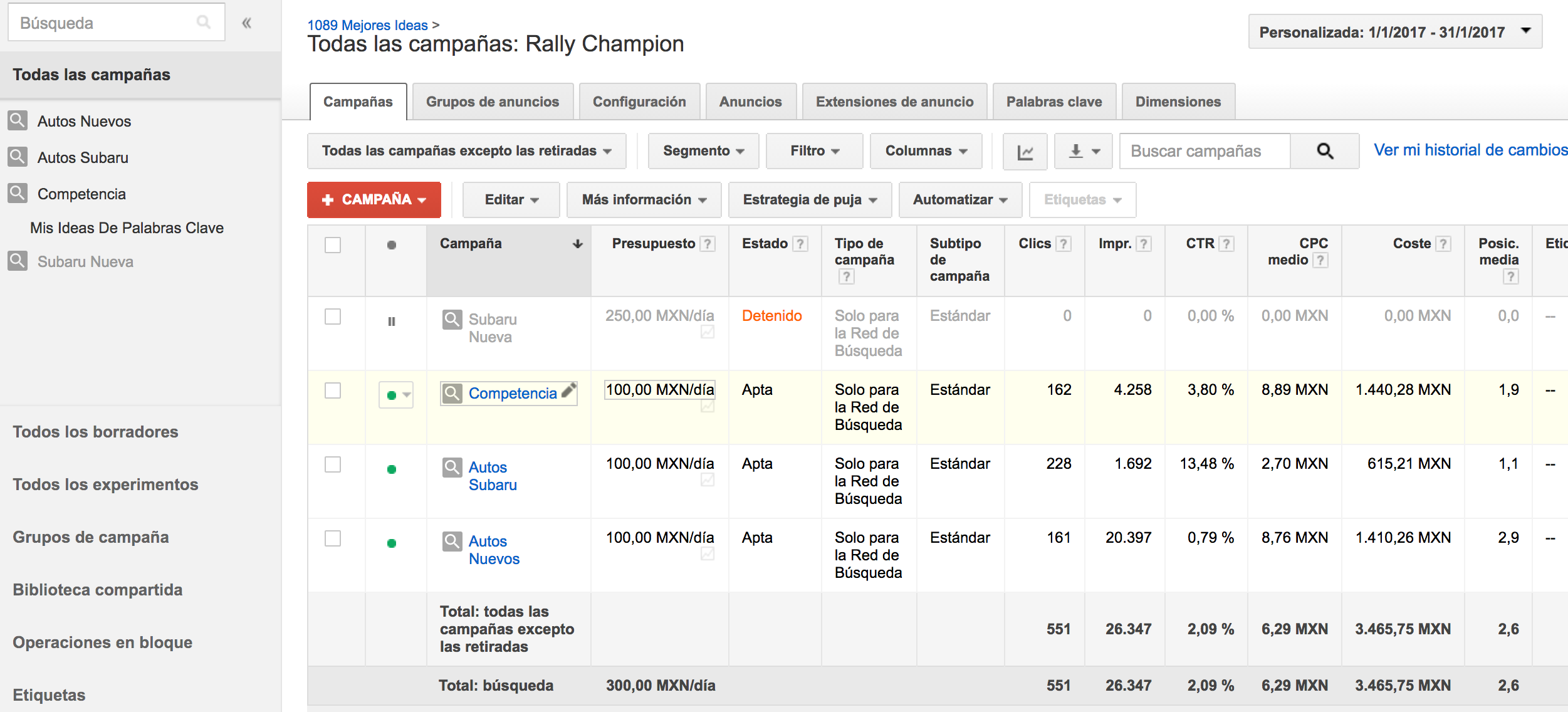 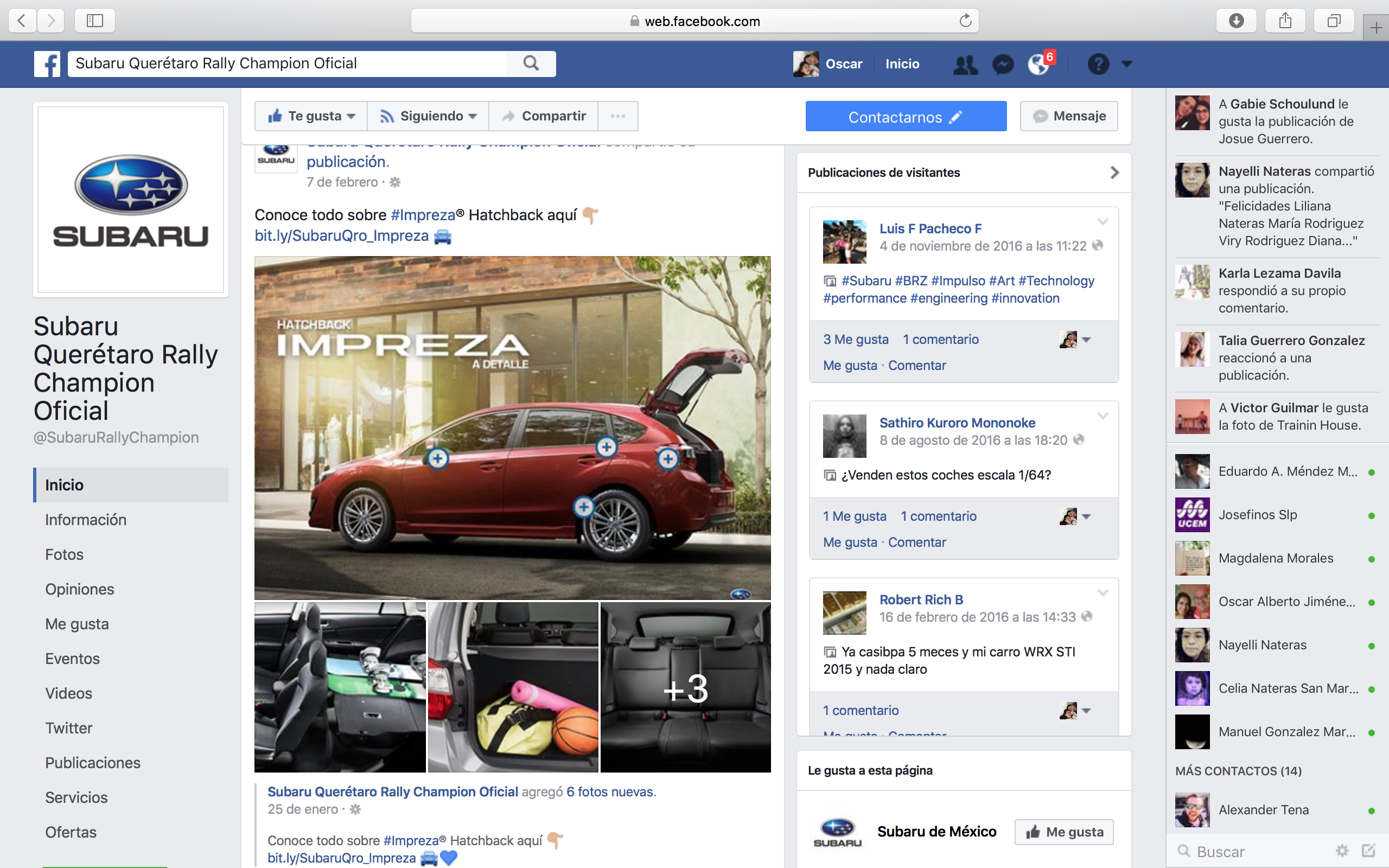 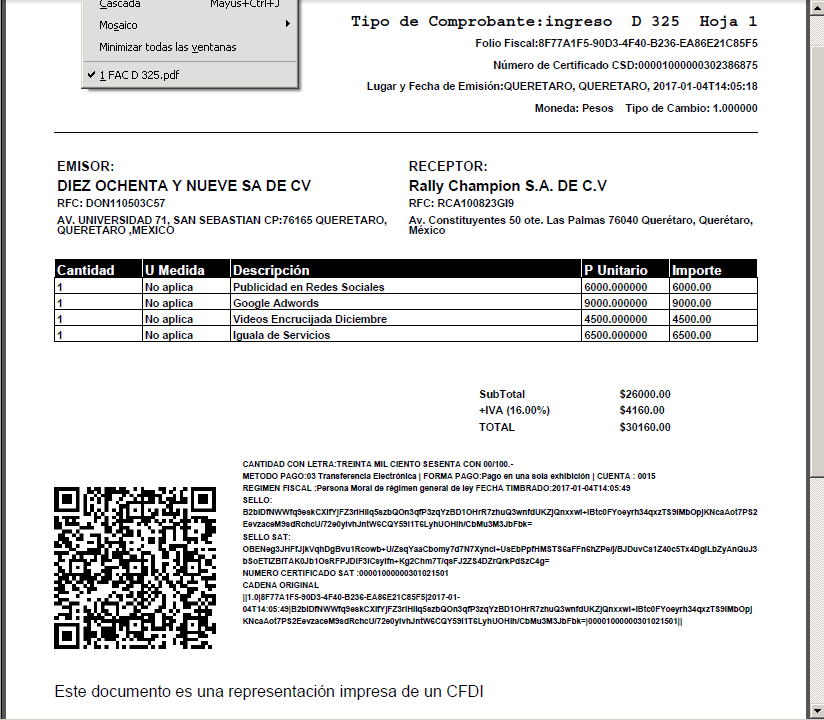 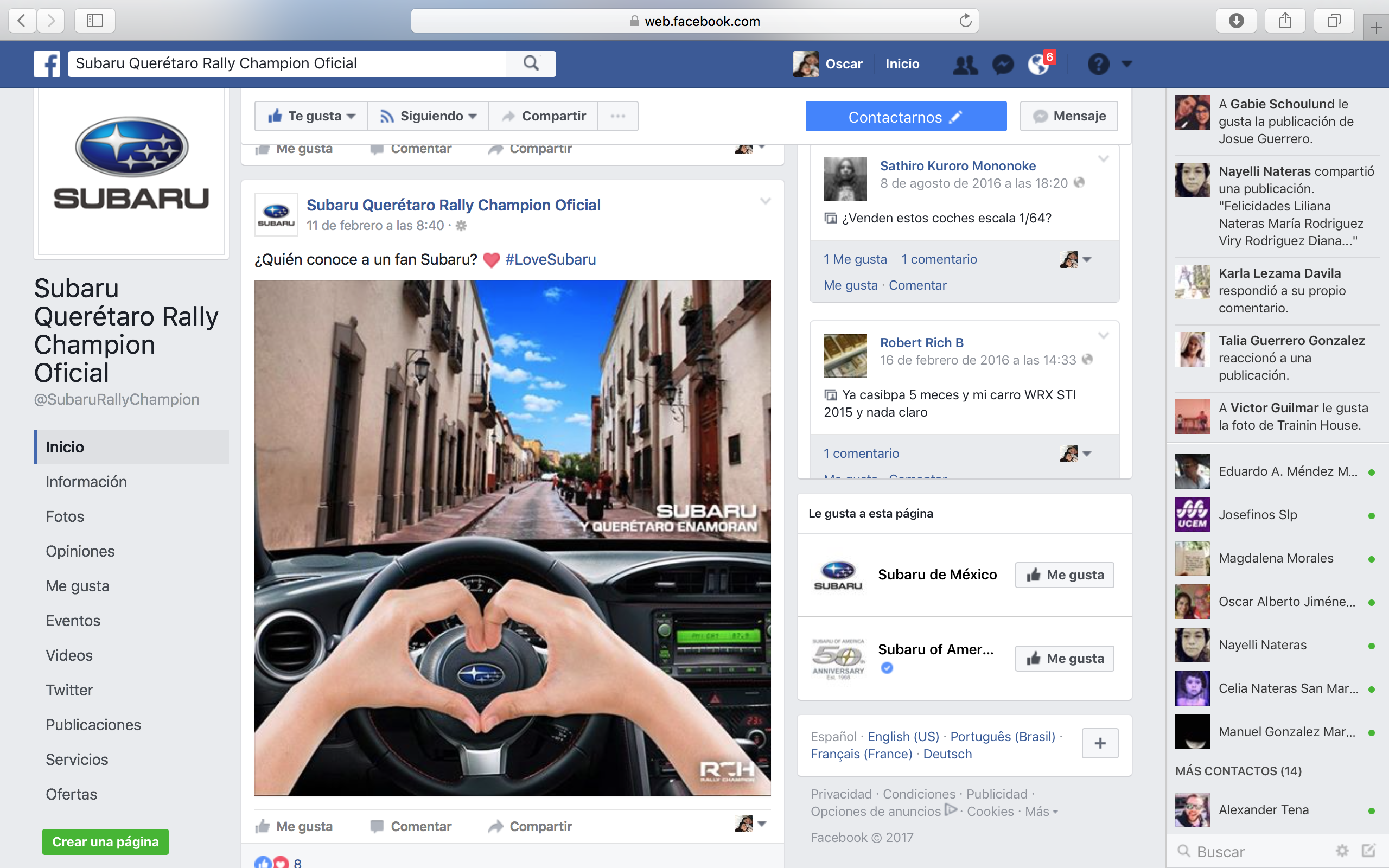 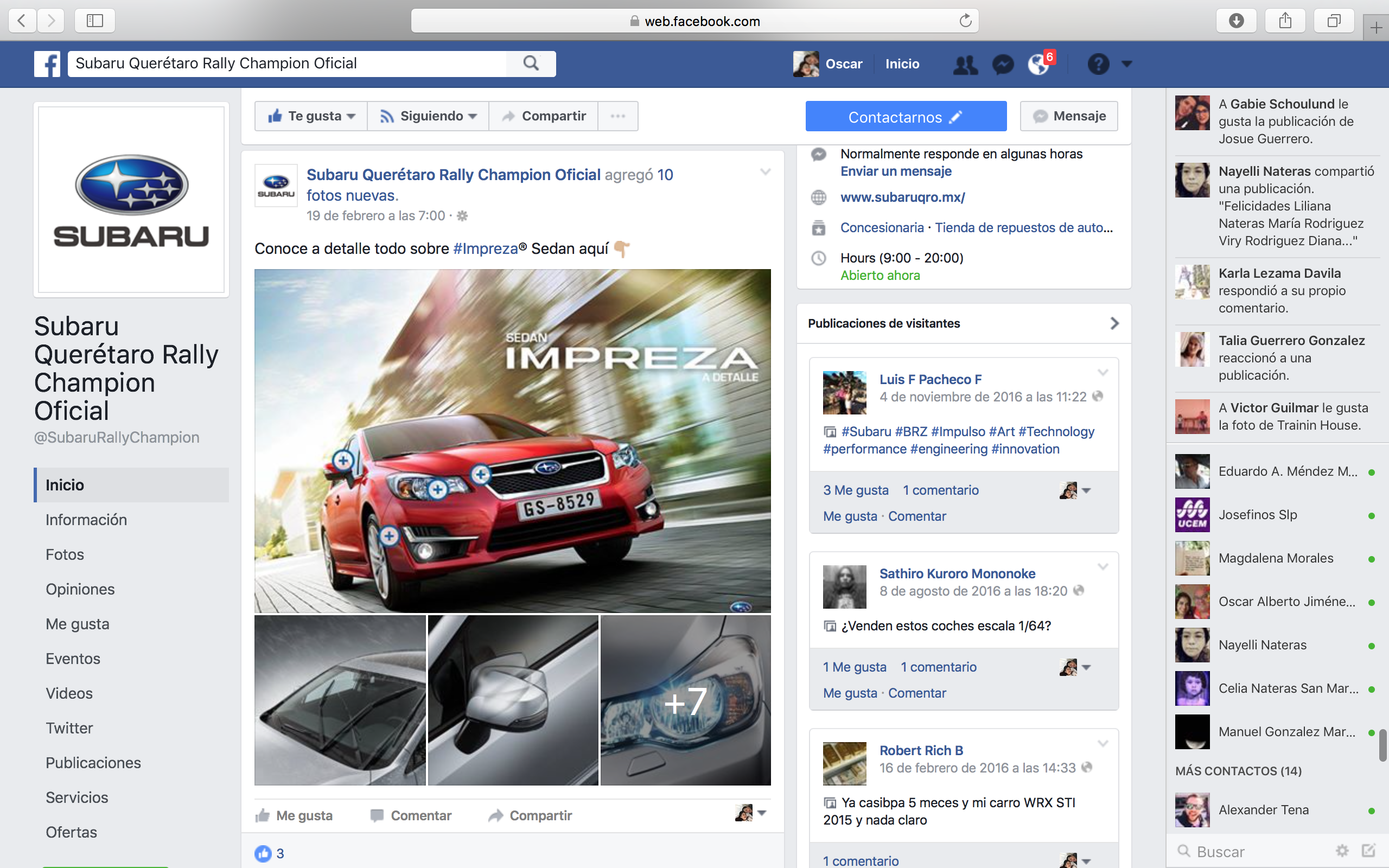 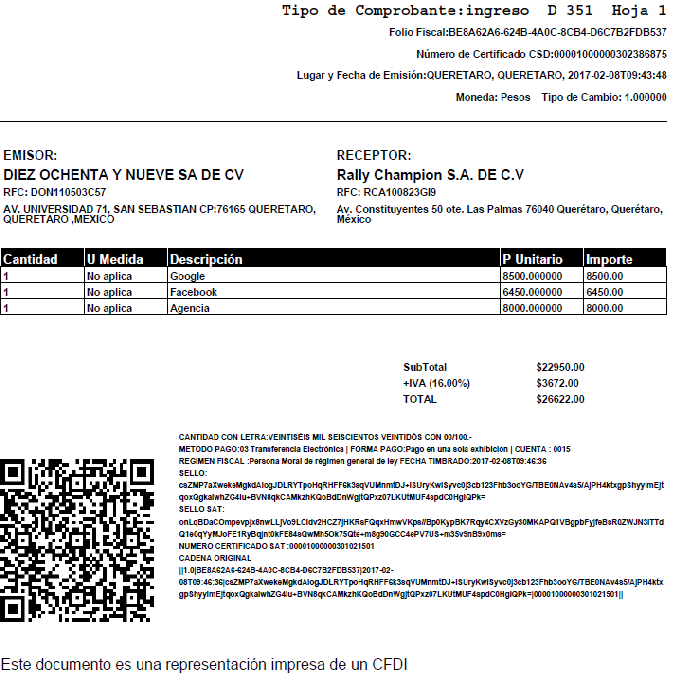 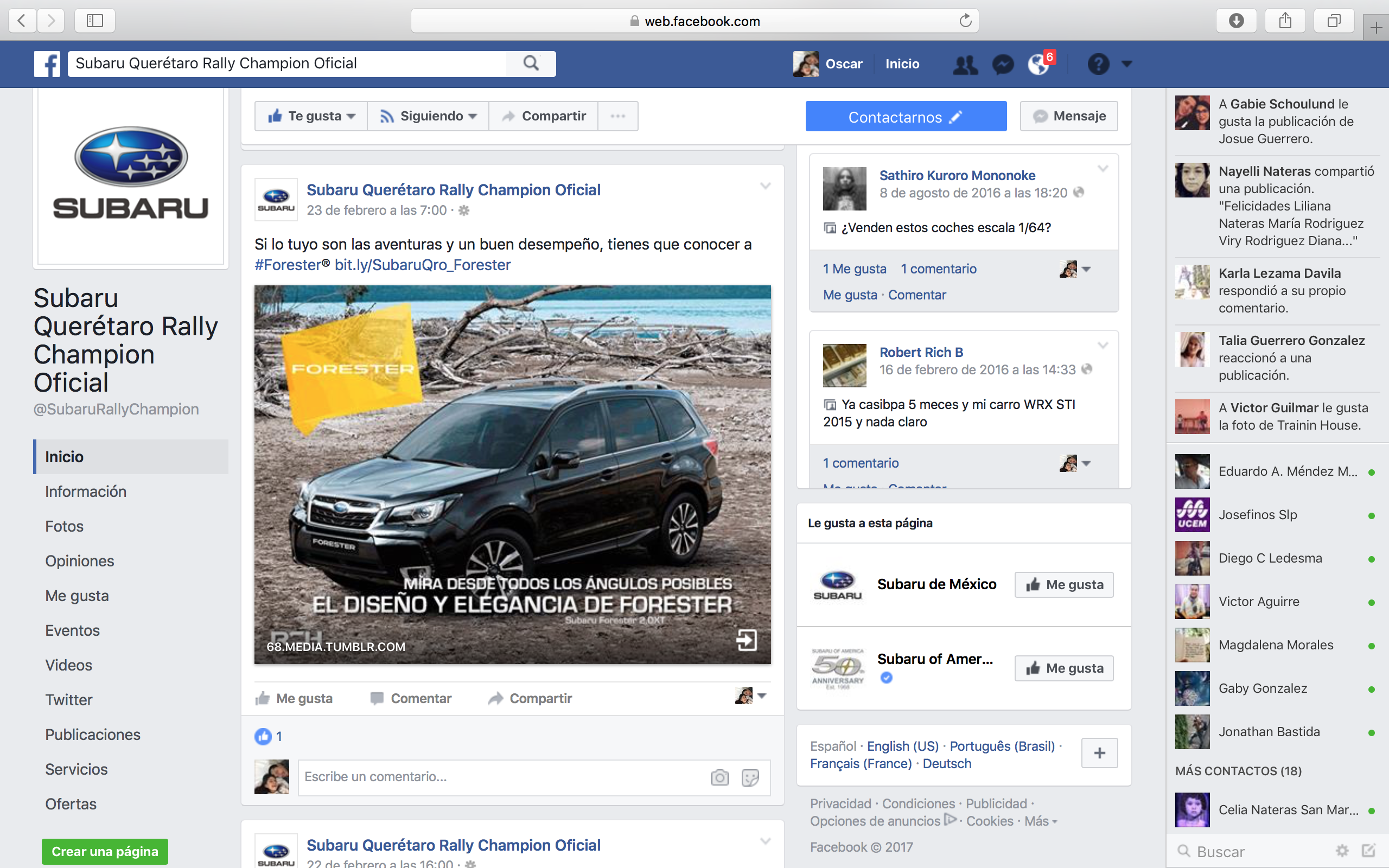 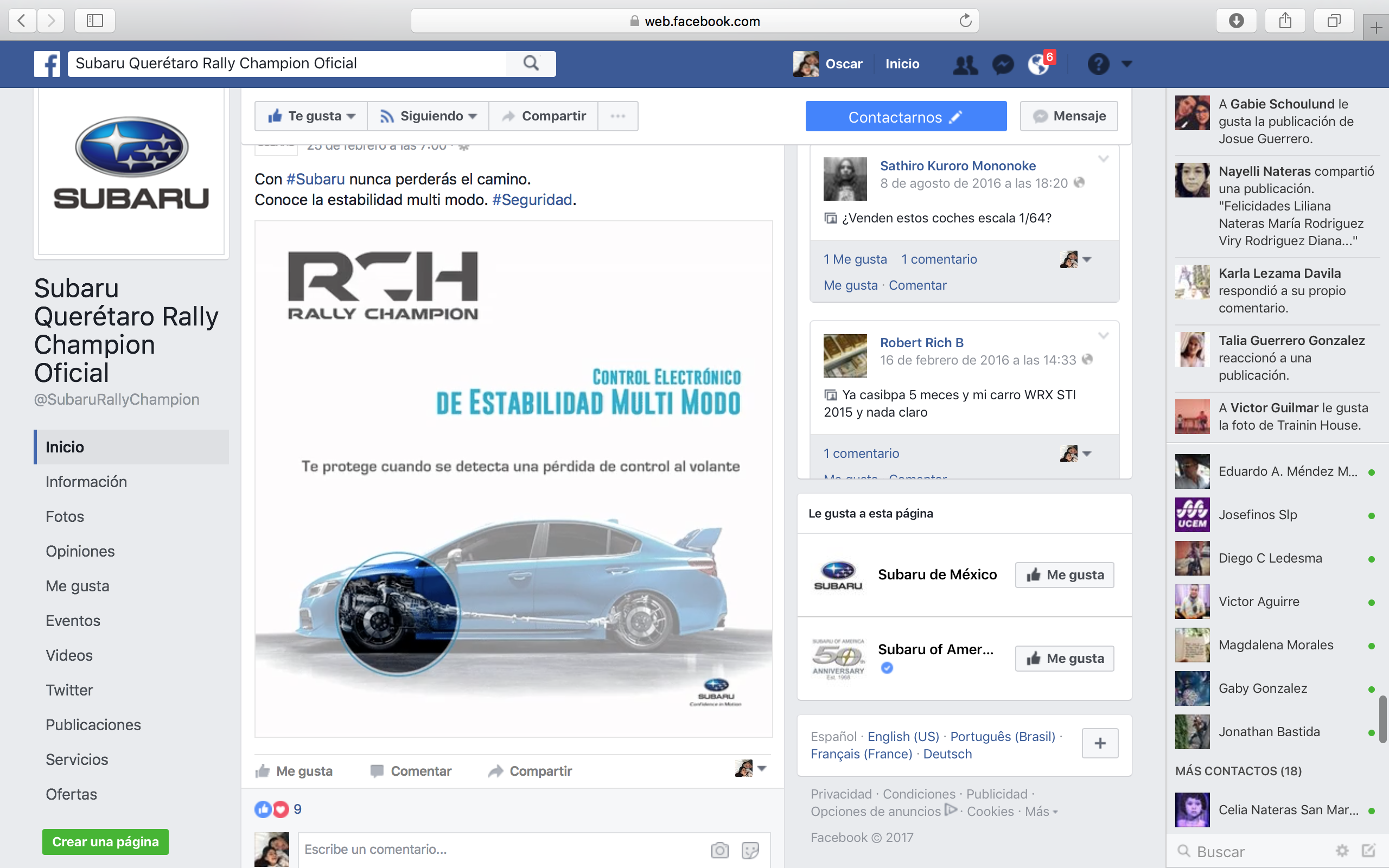 1089  Mejores Ideas


2017